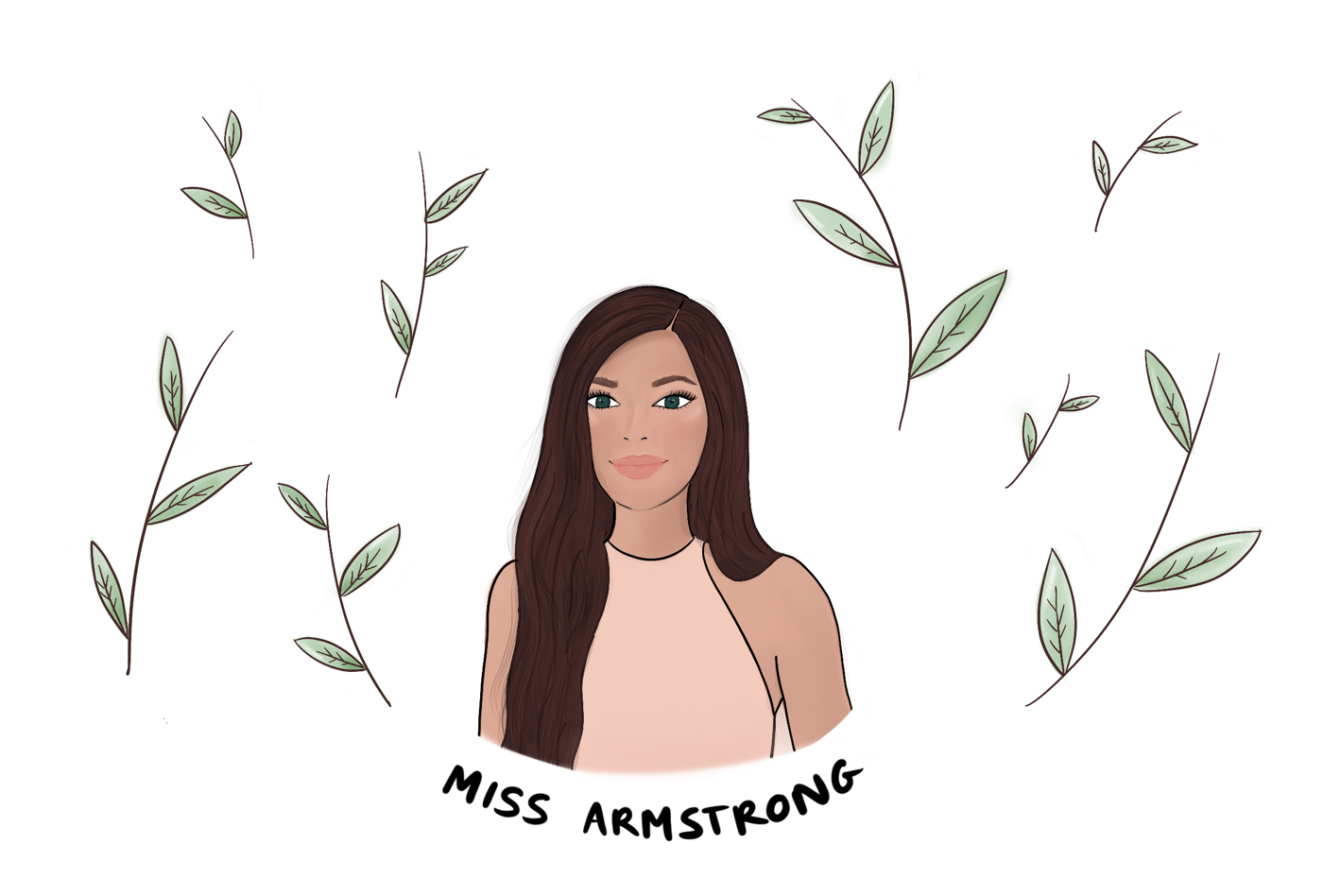 Thank you for downloading my resource. I would love to hear how you use it in your classroom. Tag me @teachpal on Instagram.
 
This resource is strictly for personal use, and educational use in school and at home. You can use my resources as many times as you want; however, resources may not be used commercially, sold or shared. If you would like to share my resources with someone, please link them to my website https://www.teachpal.co.uk/resources/
 
My resources are my own creative works and as such, are covered by copyright; please do not copy them, or claim them as your own, whether altered or unaltered. Click on the link below to read my full terms of use. https://www.teachpal.co.uk/terms-of-use/
Buy My Class a Book
 
If my free resources have helped you in some small way, it would be lovely if you could buy a book for the children in my class so that they can benefit too. I’ve popped a few books onto an Amazon Wishlist, but please don’t feel like you have to!
Wednesday 18th August 2021
Vast

Definition: a great amount of something.

Put it in a sentence.
Name a person you are grateful for in your life and explain why.
Wash hands.
Find your seat.
Take out whiteboards.
Complete tasks.
I am proud of myself for all that I have achieved.
Give a classmate a compliment today.
Thursday 19th August 2021
Immense

Definition: extremely large.

Write a synonym.
Write down something you are proud of and explain why.
Wash hands.
Take out whiteboards.
Complete tasks.
Write date and learning intention in your jotter.
I am capable of anything I put my mind to.
Smile or wave at someone you pass in the corridor today.
Friday 20th August 2021
Colossal

Definition: extremely large.

Put it in a sentence.
Describe a place that makes you happy. This can be a room at home or somewhere you have visited.
Wash hands.
Take out whiteboards.
Complete tasks.
I am brave enough to try.
Recycle everything you can today.
Monday 23rd August 2021
Dense

Definition: Tightly packed together.

Put it in a sentence.
Write down the name of a book you have enjoyed reading.
Wash hands.
Take out whiteboards.
Complete tasks.
Write date and learning intention in your jotter.
I am never too young to make a difference.
Say thank you to a teacher or classmate.
Tuesday 24th August 2021
Menacing

Definition: to appear threatening or scary.

Put it in a sentence.
Describe a memory that makes you smile.
Wash hands.
Take out whiteboards.
Complete tasks.
Write date and learning intention in your jotter.
I am kind to others.
Hold the door open for someone.
Wednesday 25th August 2021
Intriguing

Definition: interesting or fascinating.

Put it in a sentence.
Write down something you are excited for.
Wash hands.
Take out whiteboards.
Complete tasks.
Write date and learning intention in your jotter.
I am a great friend and can always be relied on.
Invite someone to join in a game.
Thursday 26th August 2021
Sinister

Definition: making you feel like something bad or evil might happen.

Put it in a sentence.
Write down something that has made you laugh.
Wash hands.
Take out whiteboards.
Complete tasks.
Write date and learning intention in your jotter.
I enjoy learning new things.
Offer to help someone today.
Friday 27th August 2021
Jubilantly

Definition: in a joyous or happy manner.

Put it in a sentence.
Write down something you like about yourself.
Wash hands.
Take out whiteboards.
Complete tasks.
Write date and learning intention in your jotter.
Today is a fresh start.
Clean out your tray and remember to recycle anything you can.
Monday 30th August 2021
Bewildered

Definition: really confused.

Put it in a sentence.
Describe the best gift you have ever received.
Wash hands.
Take out whiteboards.
Complete tasks.
Write date and learning intention in your jotter.
I have great ideas.
Write a note to a member of staff in the school to say thank you.
Tuesday 31st August 2021
Quaint

Definition: unusual in an interesting way/charming.

Put it in a sentence.
Describe your favourite part of nature.
Wash hands.
Take out whiteboards.
Complete tasks.
Write date and learning intention in your jotter.
I am strong.
Take 10 minutes at the end of today to do something you enjoy.
Wednesday 1st September 2021
Verdant

Definition: the bright green colour of grass.

Put it in a sentence.
Write down a compliment that made you feel good.
Wash hands.
Take out whiteboards.
Complete tasks.
Write date and learning intention in your jotter.
I am creative.
Ask somebody how they are or how their day has been.
Thursday 2nd September 2021
Ominous

Definition: the feeling that something bad is going to happen.

Put it in a sentence.
Write down your favourite part of the day.
Wash hands.
Take out whiteboards.
Complete tasks.
Write date and learning intention in your jotter.
I am allowed to feel all of the feelings.
Help someone at home and tell us about it tomorrow.
Friday 3rd September 2021
Pungent

Definition: having a sharply strong taste or smell.

Put it in a sentence.
Describe something beautiful you have seen this week.
Wash hands.
Take out whiteboards.
Complete tasks.
Write date and learning intention in your jotter.
I am still learning and it’s ok to make mistakes.
Talk to someone you don’t usually talk to.
Monday 6th September 2021
Meandered

Definition: to wander aimlessly or winding in and out.

Put it in a sentence.
Write down three things that make you happy.
Wash hands.
Take out whiteboards.
Complete tasks.
Write date and learning intention in your jotter.
I treat everyone equally and with respect.
Tell someone how well they are doing.
Tuesday 7th September 2021
Wailed

Definition: to make a high-pitched sound.

Put it in a sentence.
Write down some of your favourite foods.
Wash hands.
Take out whiteboards.
Complete tasks.
Write date and learning intention in your jotter.
I care about others and our environment.
Give someone a compliment using the compliment cup.
Wednesday 8th September 2021
Cacophony

Definition: a mixture of harsh sounds.

Put it in a sentence.
Where is your favourite place in the world?
Wash hands.
Take out whiteboards.
Complete tasks.
Write date and learning intention in your jotter.
I am making progress every day.
Tell someone how well they are doing.
Thursday 9th September 2021
illuminated

Definition: to light up.

Put it in a sentence.
Write down some of your favourite smells or sounds.
Wash hands.
Take out whiteboards.
Complete tasks.
Write date and learning intention in your jotter.
I always include others in any games or conversations.
Help out at home or at school without being asked and tell us about it tomorrow.
Friday 10th September 2021
Adorned

Definition: to decorate or make more beautiful.

Put it in a sentence.
Write down something you have learned to do recently.
Wash hands.
Take out whiteboards.
Complete tasks.
Write date and learning intention in your jotter.
I am willing to try new things.
Remember to say thank you to everyone today.
Monday 13th September 2021
Beckoned

Definition: make a gesture with the hand or head to call someone over.

Put it in a sentence.
Write down your favourite hobby and why you like it.
Wash hands.
Take out whiteboards.
Complete tasks.
Write date and learning intention in your jotter.
I am important.
Pick up some rubbish today in school or on the way home.
Tuesday 14th September 2021
Murmured

Definition: to say something in a low voice.

Think of three synonyms.
Choose someone at home and write down your favourite three things about them.
Wash hands.
Take out whiteboards.
Complete tasks.
Write date and learning intention in your jotter.
Today I will do my best.
Share the three things you have written with the person you have chosen.
Wednesday 15th September 2021
Corralled

Definition: to gather together a group of people or things.

Put it in a sentence.
Write down a strength of yours which you are grateful for.
Wash hands.
Take out whiteboards.
Complete tasks.
Write date and learning intention in your jotter.
I ask for help.
Spend 10 minutes at the end of the day doing something you enjoy.
Thursday 16th September 2021
Ceased

Definition: to come to an end.

Write down a synonym and antonym.
Write down the name of someone who is kind to you and explain how.
Wash hands.
Take out whiteboards.
Complete tasks.
Write date and learning intention in your jotter.
I enjoy being challenged.
Let someone go ahead of you in the line.
Friday 17th September 2021
Jolted

Definition: to push someone abruptly or to move with sudden lurches.

Put it in a sentence.
Write a list of things that cheer you up if you’re feeling sad.
Wash hands.
Take out whiteboards.
Complete tasks.
Write date and learning intention in your jotter.
I have people in my life who love me and respect me.
Smile or wave at five people today.
Tuesday 21st September 2021
Buffeted

Definition: to knock or hit against something.

Put it in a sentence.
Write down some of the things you are grateful for that people sometimes take for granted.
Wash hands.
Take out whiteboards.
Complete tasks.
Write date and learning intention in your jotter.
I have a positive attitude to my learning and my life.
Tidy your tray or an area of the classroom.
Wednesday 22nd September 2021
Permeated

Definition: to spread through.

Put it in a sentence.
Name something that you are grateful for that money can’t buy.
Wash hands.
Take out whiteboards.
Complete tasks.
Write date and learning intention in your jotter.
Mistakes help me to learn and grow.
Teach someone something that you know how to do.
Thursday 23rd September 2021
Hurtled

Definition: to move at high speed in an uncontrolled manner.

Put it in a sentence.
Write down something you are looking forward to.
Wash hands.
Take out whiteboards.
Complete tasks.
Write date and learning intention in your jotter.
I am a great listener.
Make a handmade gift for someone.
Friday 24th September 2021
Ricocheted

Definition: to bounce off a surface.

Put it in a sentence.
Write down the best thing that has happened to you this week.
Wash hands.
Take out whiteboards.
Complete tasks.
Write date and learning intention in your jotter.
I don’t compare myself to others.
Make a kind comment on someone's work.
Monday 27th September 2021
Abrupt

Definition: sudden and unexpected.

Put it in a sentence.
Write down something you have achieved. This could be something you participated in or have learned to do.
Wash hands.
Take out whiteboards.
Complete tasks.
Write date and learning intention in your jotter.
I will start today with a smile and a positive thought.
Tell a joke and make someone laugh.
Tuesday 28th September 2021
Weary

Definition: feeling or showing extreme tiredness.

Put it in a sentence.
Write down some of the people in the community who support you.
Wash hands.
Take out whiteboards.
Complete tasks.
Write date and learning intention in your jotter.
I am perfect just the way I am.
Write down something you are proud of yourself for.
Wednesday 29th September 2021
Sanctuary

Definition: a safe place.

Put it in a sentence.
Describe a place that makes you feel calm or happy.
Wash hands.
Take out whiteboards.
Complete tasks.
Write date and learning intention in your jotter.
I am trustworthy and can always be relied on by others.
Ask someone how their day has been.
Thursday 30th September 2021
Sanctuary

Definition: a safe place.

Put it in a sentence.
Write down three things in your life that you’re grateful for.
Wash hands.
Take out whiteboards.
Complete tasks.
Write date and learning intention in your jotter.
I am a problem solver.
Hold the door for someone today.
Friday 1st October 2021
Horizon

Definition: the line at which the earth's surface and the sky appear to meet.

Put it in a sentence.
Which of your five senses are you most grateful for?
Wash hands.
Take out whiteboards.
Complete tasks.
Write date and learning intention in your jotter.
I work well as part of a team.
Say something positive to the person on your left.